bp4850 Kineziologie, Algeziologie a odvozené techniky diagnostiky a terapie 5
Podzim 2024
Mgr. Petr Pliska
Mgr. Klára Vomáčková
Bederní páteř
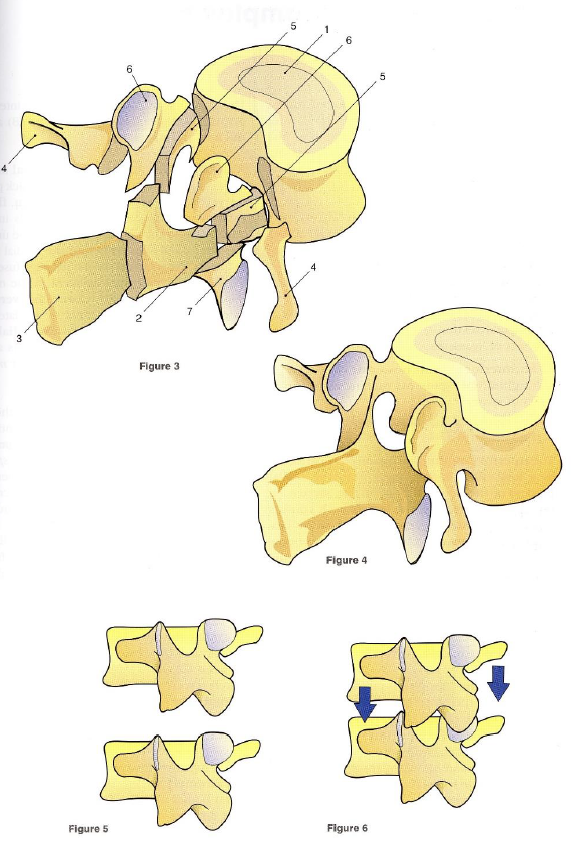 Bederní páteř
Tělesné jádro, nejzatíženější segment páteře
Processi articulares v sagitální rovině
	ROM: axiální rotace jen kolem 5-15° na každou
	stranu!	F = kolem 65°
	E = kolem 30°
	LF = kolem 30° na obě strany
https://www.anatomystandard.com/biomechanics/spine/rom-of-spine.html
Pasivní stabilita - ligamenta
Longitudinale posterius et anterius
Supraspinale
Intertransversarium
Interspinale
Flavum
Iliolumbale
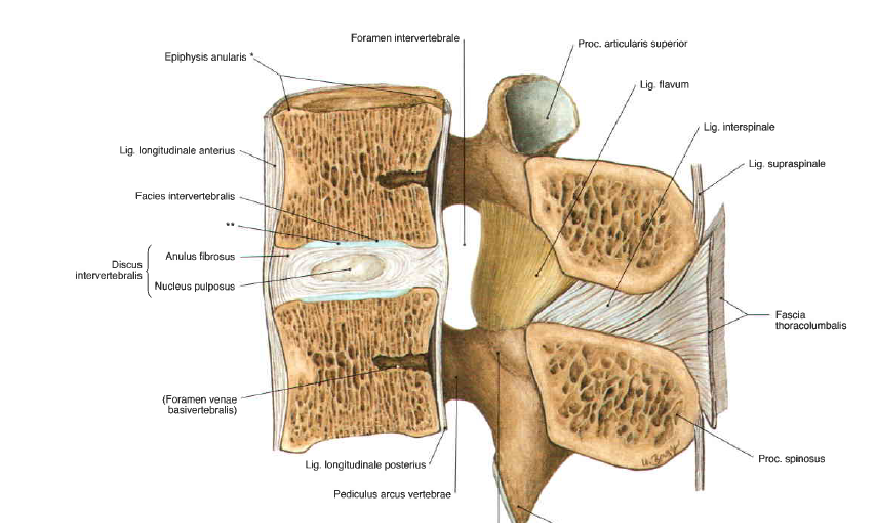 Pasivní stabilita - ligamenta
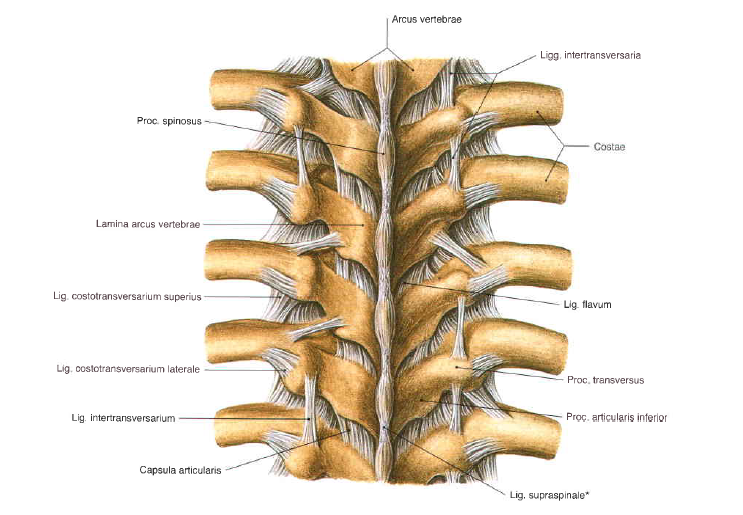 Longitudinale posterius et anterius
Supraspinale
Intertransversarium
Interspinale
Flavum
Iliolumbale
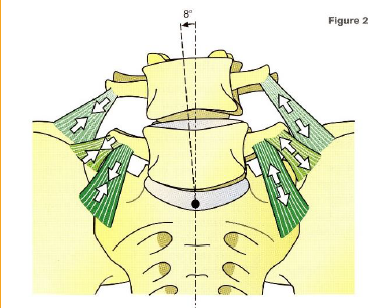 Bederní páteř - patologie
Spondylolýza, spondylolistéza
Canalis intervertebralis L5/S1 užší než ostatní segm.,častý útlak
Lumbalizace a sakralizace LS přechodu
Hernie L4, L5, S1
Spinální stenóza
Malformace obratlů… Menší, větší…
Rozštěp páteře (spina bifida – neuzavření zadního oblouku obratle)
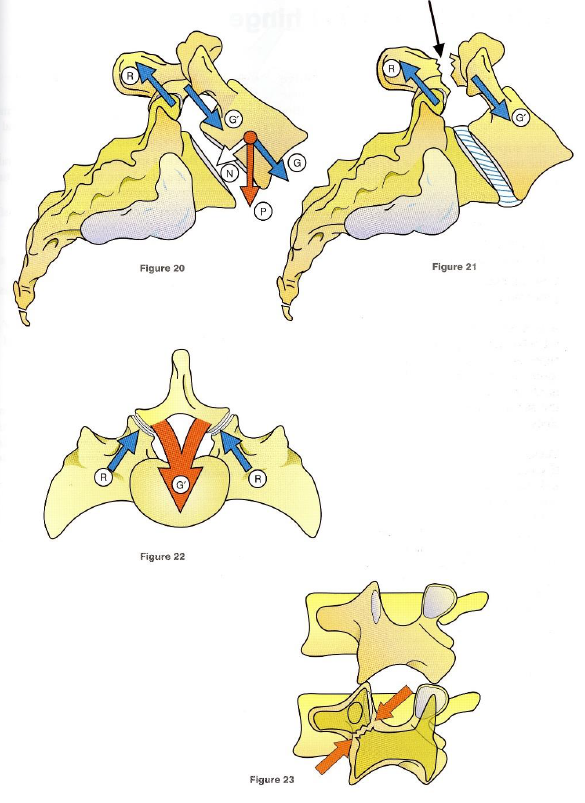 Bederní páteř - patologie
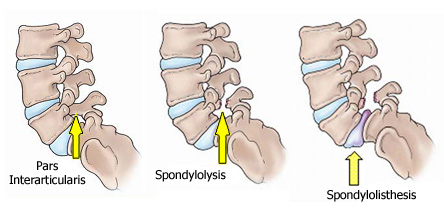 https://scottlaneycansell.wordpress.com/wp-content/uploads/2010/09/a00053f01.jpg
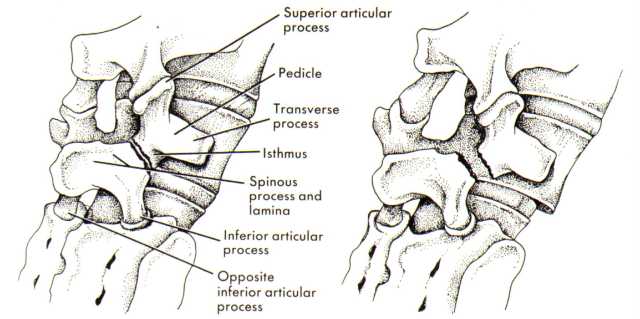 https://scottlaneycansell.wordpress.com/wp-content/uploads/2010/09/spondy.jpg
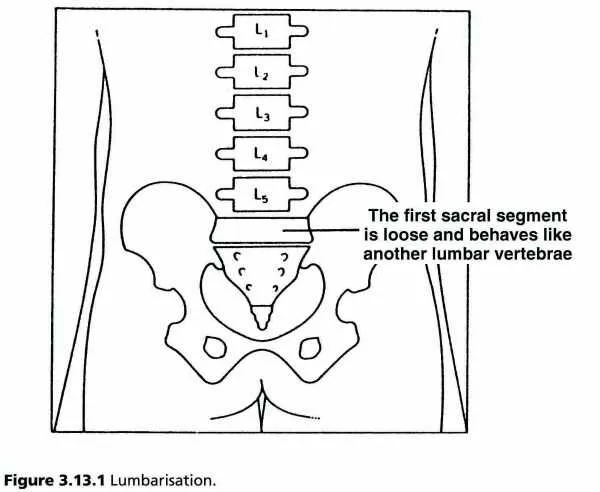 Bederní páteř - patologie
Lumbalizace LS přechodu (incidence 3,4-7,2%)
První sakrální obratel má charakter obratle bederního






Sakralizace LS přechodu (incidence 1.7-14%)
Poslední bederní obratel se spojuje s kostí křížovou
Zdroj: https://sushovanmandal.wordpress.com/2016/01/13/what-is-lumbarization/
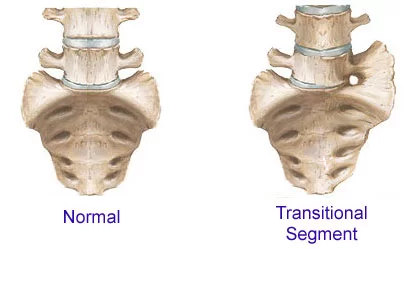 zdroj: https://samarpanphysioclinic.com/sacralization/#google_vignette
Bederní páteř - patologie
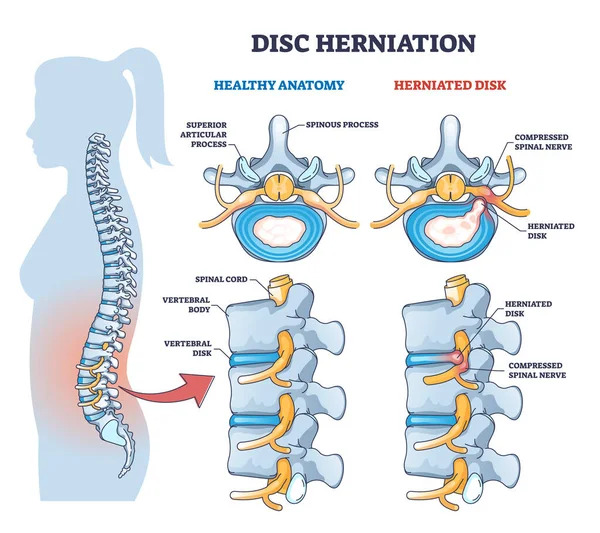 Hernie (nejčastěji L4, L5, S1)
https://app.lecturio.com/#/article/3872
	Skvělý přehledový článek!

Degenerace – prolaps (bulging) – extruze – sekvestrace 

Radikulární X pseudoradikulární syndrom
Zdroj: https://plasticsurgeryistanbul.net/en/blog_article/what-is-herniated-disc-lumbar-disc-herniation/
Bederní páteř - patologie
Spinální stenóza
Úleva do předklonu		XZhoršuje záklon, chůze
Způsobeno degeneracíkloubů
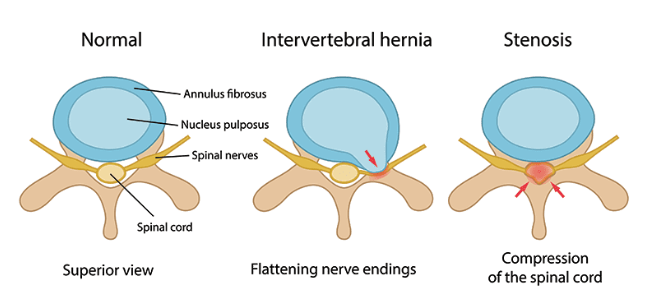 Zdroj: https://www.modernpainspine.com/contents/pain-conditions/spinal-stenosis
Bederní páteř – řetězení z dalších segmentů…
SI kloub
Pánevní dno
Kostrč
Koxartóza
Viscerální problém
…..
Bederní páteř – opakování z pánve…
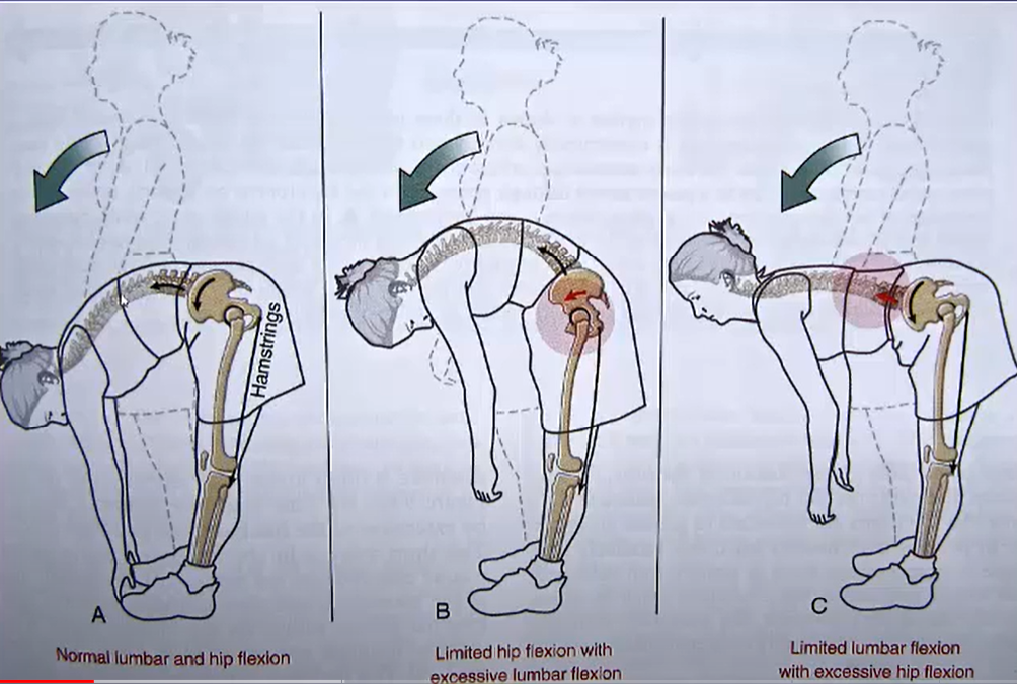 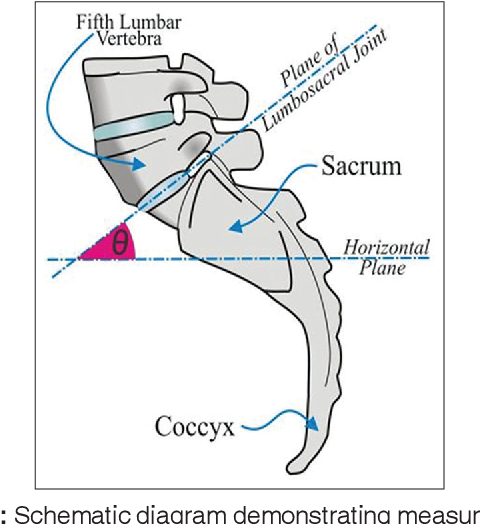 https://www.youtube.com/watch?v=KQgp_dtXm7Q&t=69s&ab_channel=VanessaYingling
https://www.semanticscholar.org/paper/Measurement-of-Lumbosacral-Angle-in-Normal-Nepalese-Khanal/bf3245c73a09d46cbb23f53f38a2f327ff448720
12
Bederní páteř – opakování z pánve…
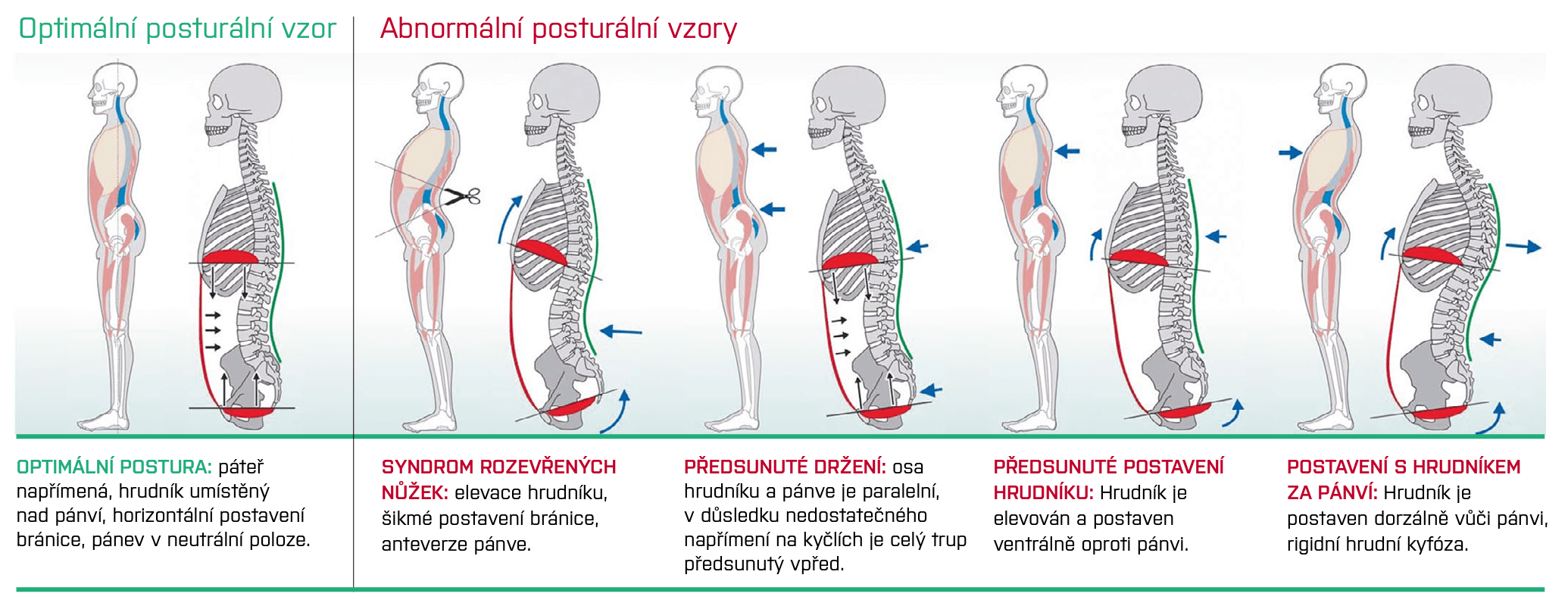 https://www.adaptic.cz/odborne-clanky/efektivni-aplikace-dns-metody-prof-pavla-kolare/
13
Bederní páteř
Vyšetření
Vyšetření bederní páteře
Vyšetření pohyblivosti – funkční testy
Vyšetření aktivního pohybu ve stoje
Anteflexe
Retroflexe
Lateroflexe (rotační synkinéza)
Rotace - spíše vyšetřujeme reakci DKK, pánve, hrudní páteře….
Segmentově:
	Vyšetření palpační citlivosti trnových výběžků
	Pružení obratlů vidličkou
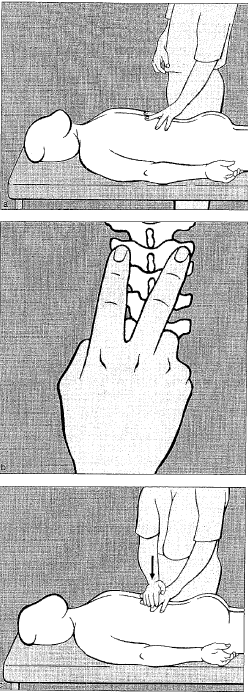 Pružení vidličkou
Bariéra, dopružit
Palpace processi transversi 2. a 3. prstem - poloha příčných vs spinálních výběžků (Lp X Thp)
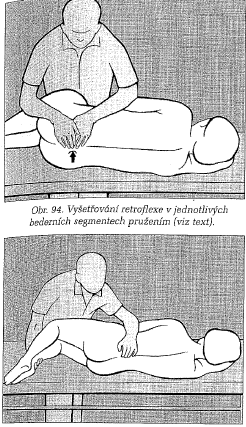 Vyšetření retroflexe
2 způsoby:
pružením - prstem jedné ruky fixuji trnový výběžek horního segmentu, následně zapružím svými stehny přes koleno pacienta(Možná i mobilizace přes PIR)
Sunutí bérců po podložce - prst jedné ruky vložím mezi trnové výběžky segmentu, druhou rukou sunu bérce pacienta vzad a vnímám přibližování trnových výběžků
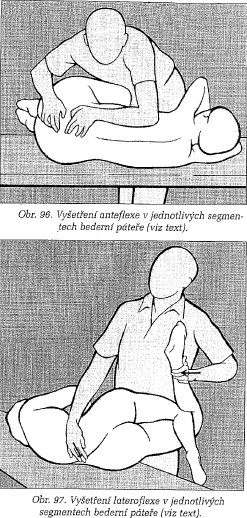 Vyšetření ante a lateroflexe
Anteflexe - leh na boku, kolena v max. flexi, hlavová HK fixuje hrudní páteř a prst hlavové HK palpuje mezi trnovými výběžky segmentu, páHK provádí pružení do kyfózy přes hýždě
Lateroflexe - viz. obr., hlavová HK palcem fixuje vyšetřovaný segment, pánevní HK elevací bérce provede úklonDůležité zachovat po celou dobu F rovinu
Bederní páteř
Mobilizace
Mobilizace do flexe
P: leh na boku, flexe kyčlí a kolen
T: obejme P v klubíčku, obě předloktí položené rovnoběžně s páteří P, jedna ruka palpuje procc. transverzii NEBO procc. spinosi kraniálního obratle mobilizovaného segmentu, druhá ruka procc. transverzii NEBO spinosi kaud. Segmentu, tlakem přes pánev a stehnem tlačí přes DKK P a zvětšuje anteflexi L páteře, do bariéry segmentu, dopružit
MOB: P izometricky tlačí směrem do EXT v KYK (narovnat se), s výdechem release
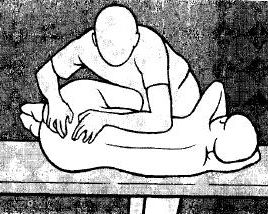 Mobilizace do extenze
Viz vyšetření
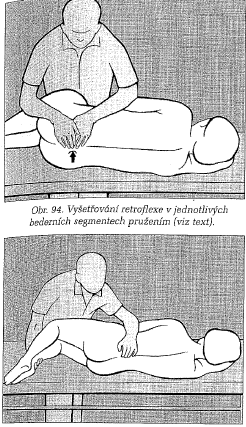 Mobilizace do rotace v neutrále (při omezené retroflexi)
P: leh na boku, flexe horního kolene, které přečnívá přes okraj lehátka, spodní DK není zcela natažená
T: obejme P v klubíčku, obě předloktí položené rovnoběžně s páteří P, pánevní HK fixuje přes trochanter major, jedna ruka palpuje procc. transverzii NEBO procc. spinosi kraniálního obratle mobilizovaného segmentu, druhá ruka procc. transverzii NEBO spinosi kaud. segmentu, tlakem přes pánev a stehnem tlačí přes koleno horní DK P a zvětšuje anteflexi L páteře, hlavová HK tlačí přes rameno pacienta do bariéry segmentu, dopružit
MOB: P se divá směrem k T a nadechuje, s výdechem pohled do směru mobilizace a uvolnění
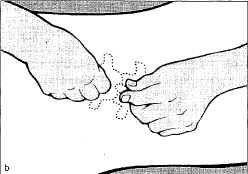 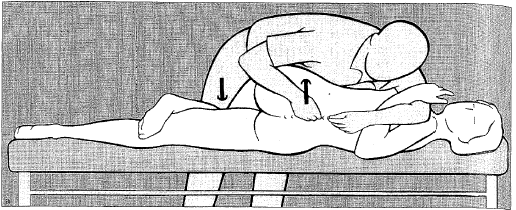 Mobilizace do rotace v extenzi (u hypermobilních??)
Postup stejným, jako u mobilizace do rotace v neutrále, ale spodní DK pacienta je více v extenzi, abychom dosáhli větší bederní lordózy
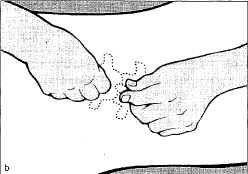 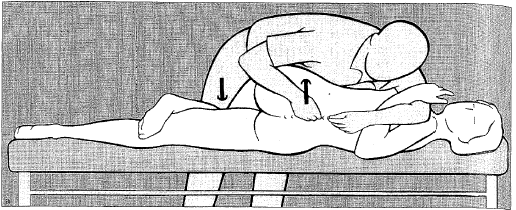 Mobilizace do rotace ve flexi (při omezené anteflexi)
Nejbezpečnější a zároveň nejčastější technika?
P: leh na boku, max. flexe trupu – klubíčko, pohled ke stropu, vrchní DK přes okraj stolu mezi DKK terapeuta
T: zatáhne spodní paži a uloží ruku pod hlavu P – zvýší kyfózu, jedna ruka T podvlečená pod paží P (chybí obrázek!) fixuje rameno a palec této ruky palpuje kraniální proc. spinosus mobilizovaného segmentu shora, druhá ruka T fixuje pánev a 2. nebo 3. prst palpuje kaudální proc. spinosus mobilizovaného segmentu zespodu
MOB: P tlačí proti odporu T na pánev a rameno, nádech, s výdechem povolit a relaxovat
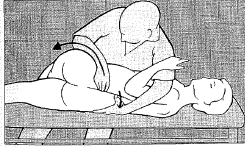 Bederní páteř
Trakce
Trakční test
Min. 20s
Vždy poučit pac.: 
Pokud se bolest zhorší – informovat T, přestat provádět trakci
Po trakci zůstat ve stejné poloze min. stejnou dobu jako trakce samotná (platí i pro přístrojovou trakci)
Trakci vždy opouštíme pomalu
Trakce vleže na břiše v neutrále
P: leh na břiše, nárty přes okraj stolu
T: za hlavou P, kořeny dlaní opírá o lopaty kostí kyčelních
MOB: P zhluboka dýchá, při nádechu T zvyšuje odpor kladený na pánev

Výdechově-nádechová oblast
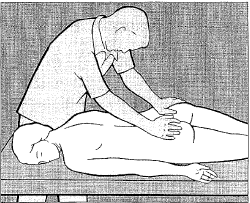 Trakce vleže na břiše v lordóze
P: leh na břiše, přidržuje se okrajů stolu
T: stojí v nákroku u nohou P, drží DKK nad kotníky, zacílí EXT na L páteř
MOB: tah v podélné ose, rytmické pružení vycházející z trupu T lehce v záklonu
Trakce Lp v kyfóze
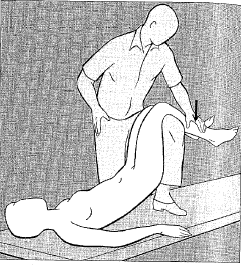 P: Leh na zádech, pokrčené DKK, lehátko velmi nízko
T: Jednou DK stoupne na lehátko a podkolenní jamky P si položí na nákročné stehno tak, aby směřovalo vodorovně. Tlakem pánevní HK na kotníky P vytváří páku, která zvedá bedra P od podložky
V této pozici se může pacient pohupovat ze strany na stranu
Možné použít i rytmický tlak
Bederní páteř
Svaly
30
m. Quadratus lumborum
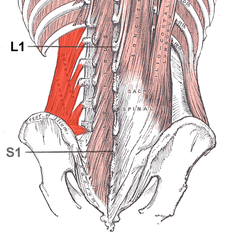 Z: crista iliaca – linea interna
Ú: precessus transversi L1-L4, distální plocha XII. Žebra mediálně
F: bilaterálně: extenze bederní páteře
homolaterálně: lateroflexe bederní páteře
pars iliocostalis: homolaterálně
pars vertebrocostalis: homolaterálně
pars iliovertebralis: kontralaterálně
Terapie: PIR, KT, pressura
Technika- v lehu na zádech, na boku
31
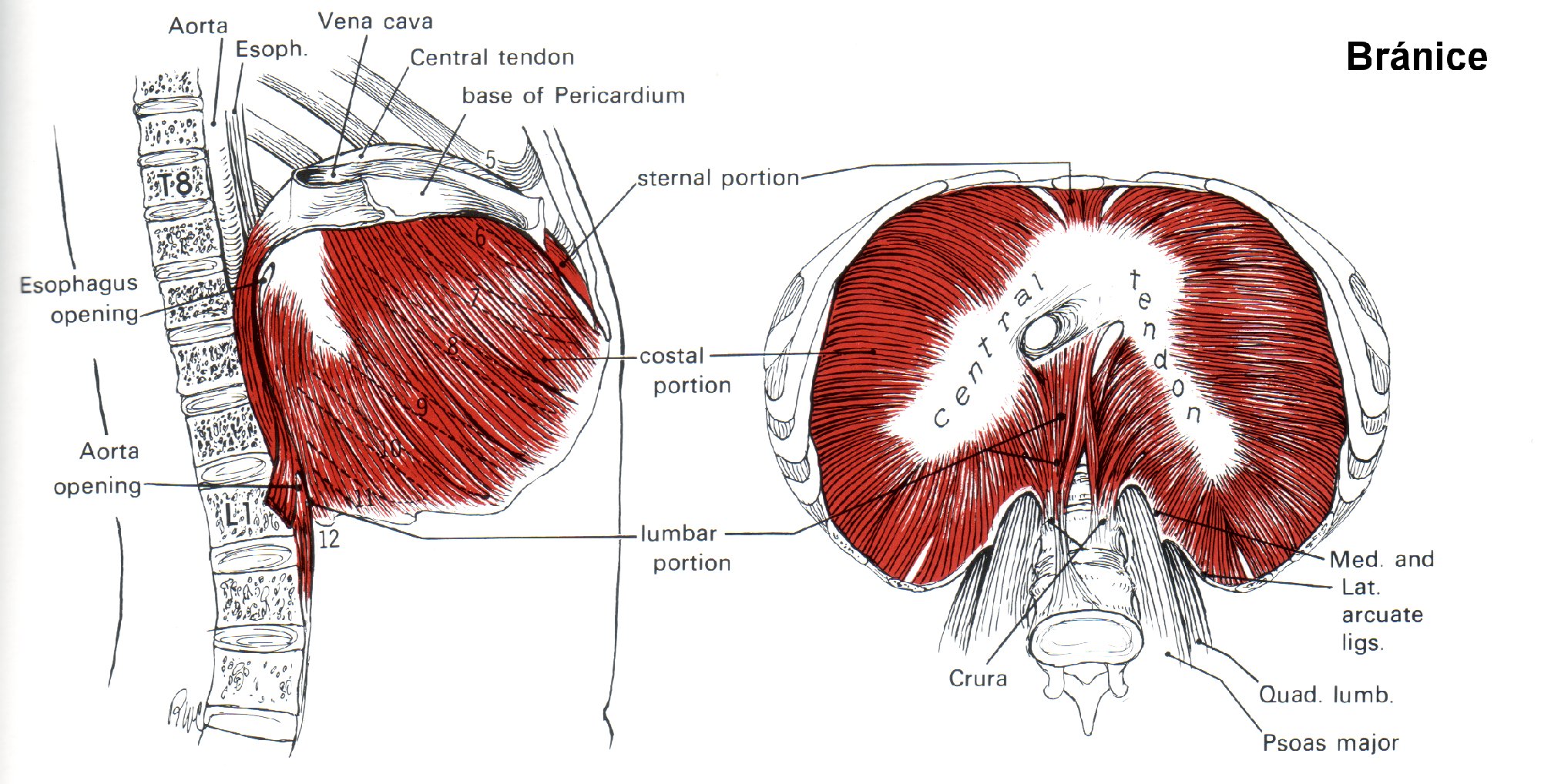 Bránice
Z: sternum, 7.-12. žebro, lumbální obratle
Ú: centrum tendineum
F: hlavní nádechový sval, oddělení dutiny hrudní a břišní, průchod orgánů, nervů, cév
I: n. phrenicus (plexus cervicalis C3-C5)
Palpace: v sedě, předklon (variace v lehu)
Dechová synkinéza, pressura
32
m. Rectus abdominis
Z: chrupavky V. – VII. Žebra, processus xiphoideus
Ú: os pubis – mezi symfýzou a tuberculum publicum
F:oboustranná kontrakce při fixované pánvi – flexe trupu
jednostranná kontrakce – lateroflexe trupu
stabilizace trupu

Výběr strany – tuleň (2 varianty)
Palpace: klasika
Terapie: přes podložení pánve, přes DK
Uvolnění s nádechem
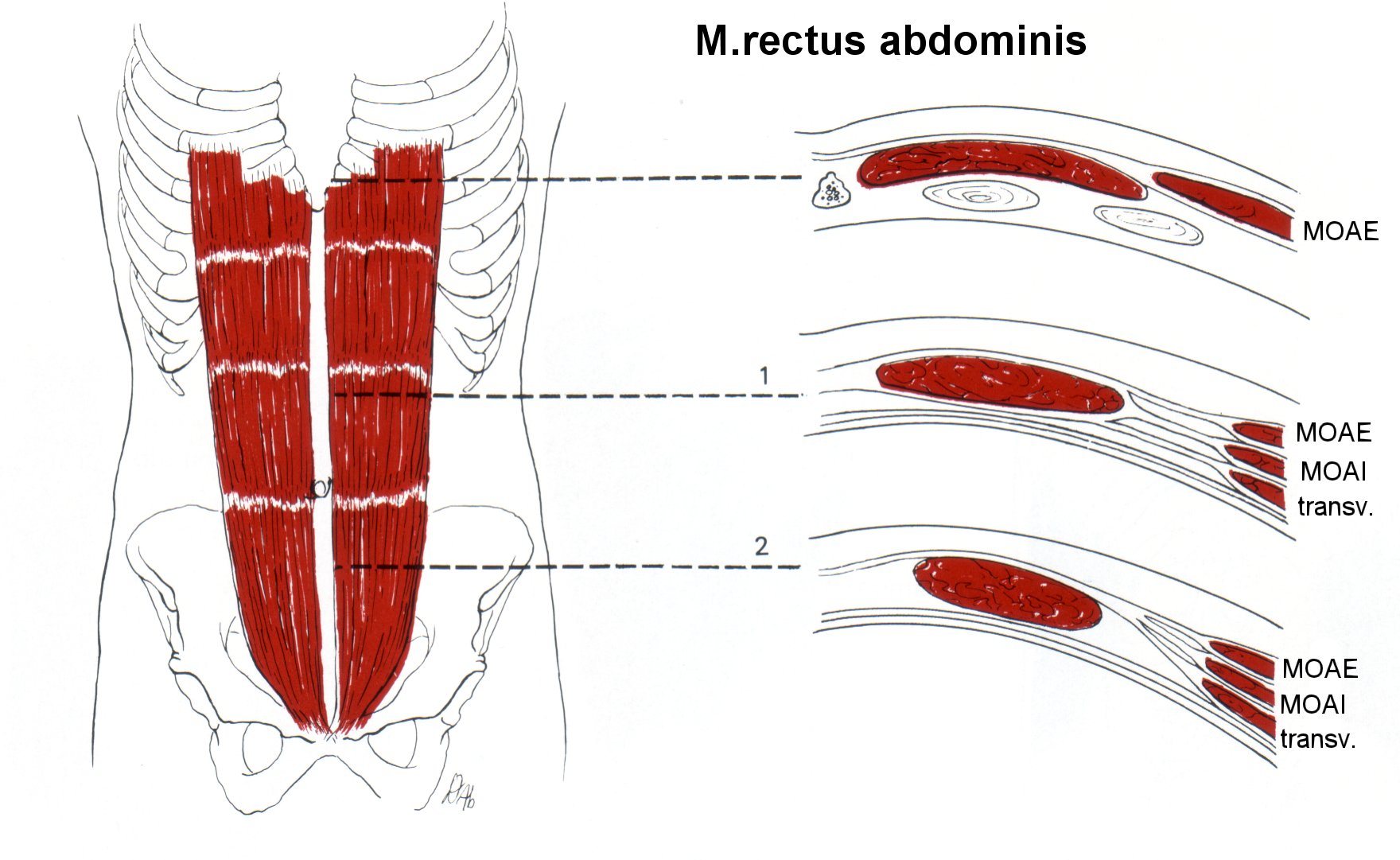 33
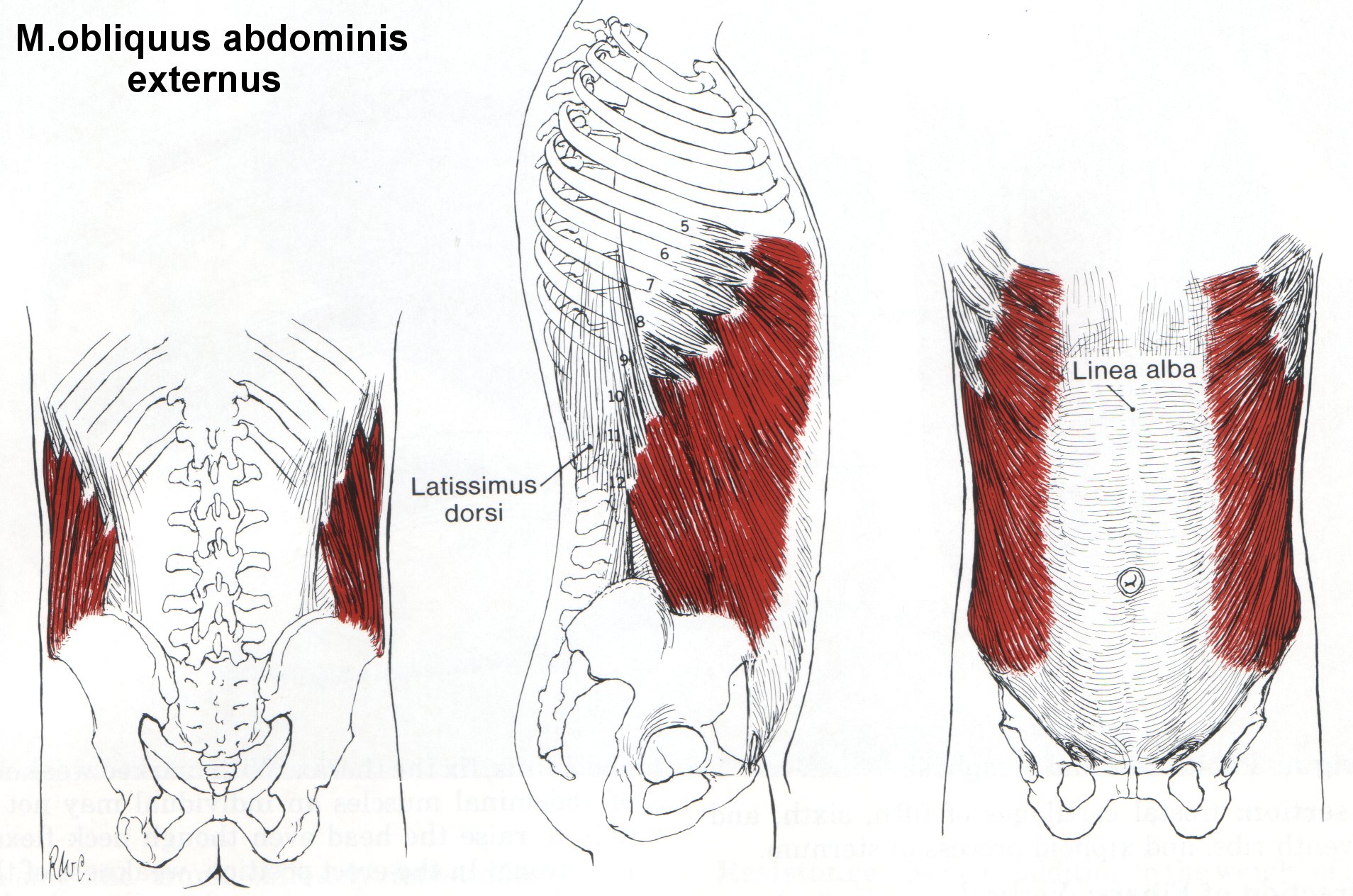 m. Obliquus externus
Z: lat. Plocha kaudálních žeber
Ú: linea alba, apon. Břišních sv., labium externus osssis ilii
F: oboustranná kontrakce: flexe trupu
jednostranná kontrakce: rotace trupu kontralaterálně
stabilizace trupu
Ozřejmění – ve směru vláken
PIR – přes harmoniku (jedna ruka na pánvi FIXACE, druhá na hrudníku – rotace za lopatkou)
34
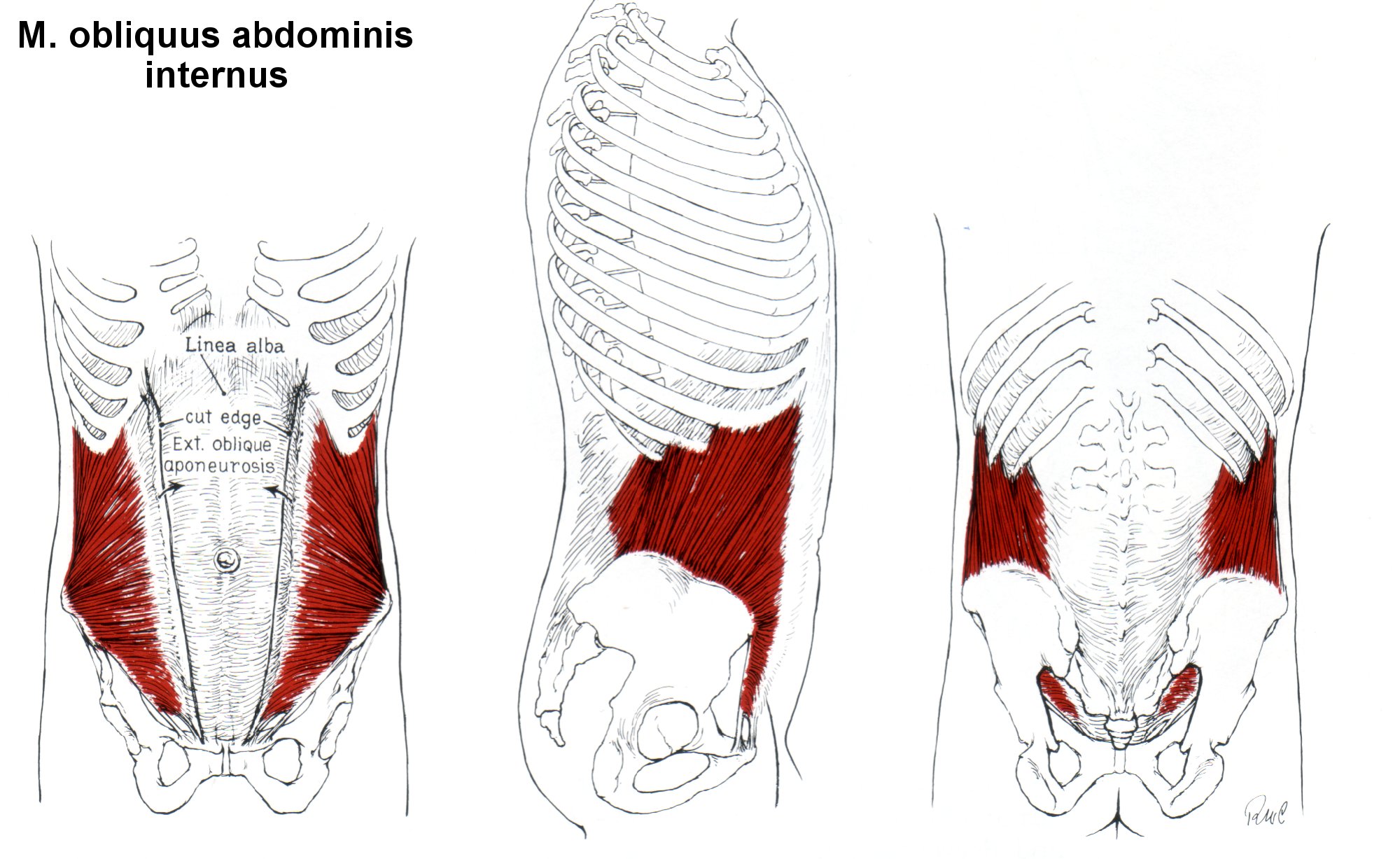 m. Obliquus internus
Z: linea intermedia crista iliaca
fascia thracolumbalis
ligamentum inguinale
Ú: aponeuróza břišních svalů, zevní plocha kaudálních sedmi žeber
F: oboustranná kontrakce: flexe trupu
jednostranná kontrakce – rotace trupu homolaterálně
stabilizace trupu
Ozřejmění -  ve směru vláken, PIR – přes harmoniku
Terapie – fixace hrudníku, pohyb pánve
35
Zdroje
HOPPENFELD, Stanley a HUTTON, Richard. Physical Examination of the Spine and Extremities. 22, ilustrované vydání. Appleton-Century-Crofts, 1976. ISBN 0838578535, 9780838578537.
KAPANDJI, Adalbert Ibrahim; SAILLANT, Gérard a MERLE D'AUBIGNÉ, Robert. The physiology of the joints. Seventh edition. Přeložil Louis HONORÉ. London: Handspring Publishing, 2019. ISBN 978-1-912085-61-3.
SOBOTTA, Johannes. Sobottův Atlas anatomie člověka. Praha: Grada, 2007. ISBN 80-247-1870-7.
NETTER, Frank Henry. Netterův anatomický atlas člověka. 2. vyd. Přeložil Vladimír HOLIBKA, přeložil Hana CHLEBEČKOVÁ. Praha: Albatros, 2012. ISBN 978-80-264-0079-0.
SINEL'NIKOV, Rafail Davidovič. Atlas anatomie člověka. I. díl, Nauka o kostech, kloubech, vazech a svalech. 3., přeprac. a dopl. vyd. Leo LEMEŽ (překladatel), Radomír ČIHÁK (překladatel). Praha: Avicenum, 1980. ISBN (Váz.).
PODĚBRADSKÁ, Radana. Komplexní kineziologický rozbor: funkční poruchy pohybového systému. Praha: Grada Publishing, 2018. ISBN 978-80-271-0874-9.
LEWIT, Karel. Manipulační léčba v myoskeletální medicíně. 5. přeprac. vyd. Praha: Česká lékařská společnost J. Ev. Purkyně, 2003. ISBN 80-86645-04-5.
RYCHLÍKOVÁ, Eva. Manuální medicína: Průvodce diagnostikou a léčbou vertebrogenních poruch. Přepracované čtvrté vydání. Maxdorf, 2008. ISBN 978-80-7345-169-1.
SAVLOVSKIS, Janis. Range of the Motion (ROM) of the Cervical, Thoracic and Lumbar Spine in the Traditional Anatomical Planes. Online. In: Anatomy Standard. 6/Feb/2022. Dostupné z: https://www.anatomystandard.com/biomechanics/spine/rom-of-spine.html. [cit. 2024-09-23].
LANEY, Scott. What is the ‘Scotty Dog’? Online. In: ScottLaneyCansell. 2011. Dostupné z: https://scottlaneycansell.wordpress.com/2010/09/29/what-is-the-scotty-dog/. [cit. 2024-09-23].
JAT SK, SRIVASTA A, MALHOTRA R, et al. Prevalence of lumbosacral transitional vertebra in patients with chronic low back pain: a descriptive cross-sectional study. American Journal of Neurodegenerative Disease. 2023 ;12(3):89-96. PMID: 37457840; PMCID: PMC10349302.